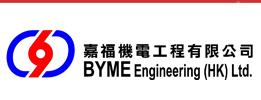 Innovative Safety Initiative Award 2015
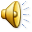 Mechanical Aid Floor Painting at Function Halls, Asia World Expo
Content
Introduction of the Project and Task
Analysis of Problem
Innovative Solution and Effectiveness
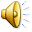 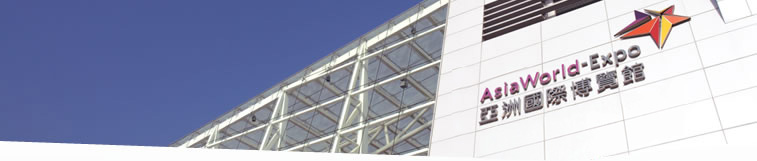 Asia World Expo
70,000 square meters of rentable space(exhibitions, conventions, concerts, sports and entertainment events)
10 ground-level, column-free function halls
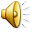 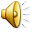 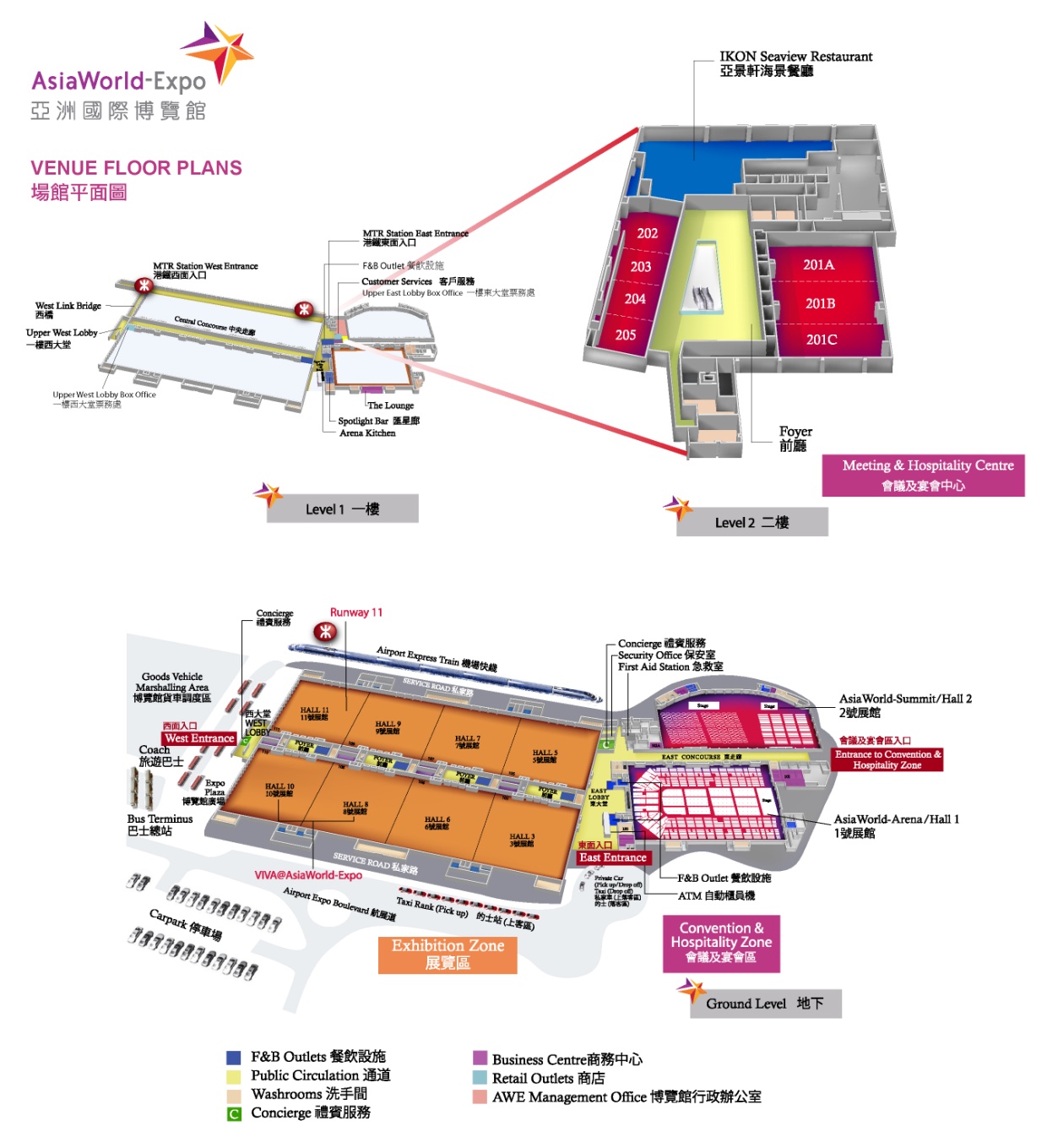 Facility Maintenance
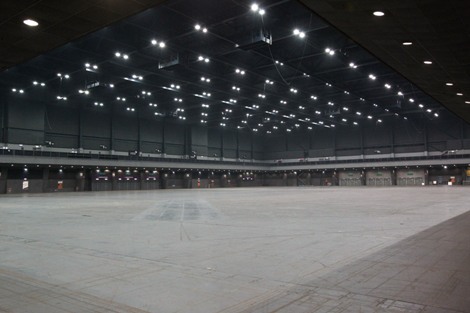 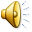 5,680 sq m
Paint 1-2 function halls per month
Problem
Exposure to chemicals from paint and solvent
Prolonged working in an awkward posture resulting in back aches and pains
Inefficiency
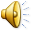 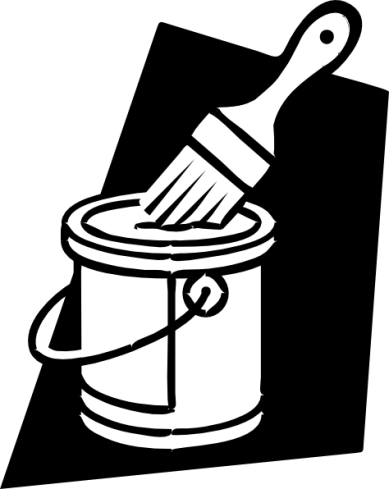 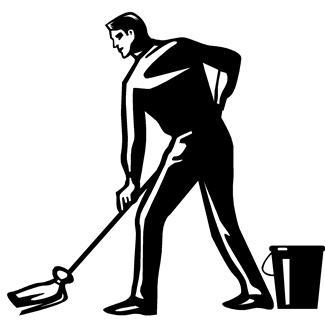 Innovative solution by BYME
Improvising a forklift truck with an aim to reduce manual labour
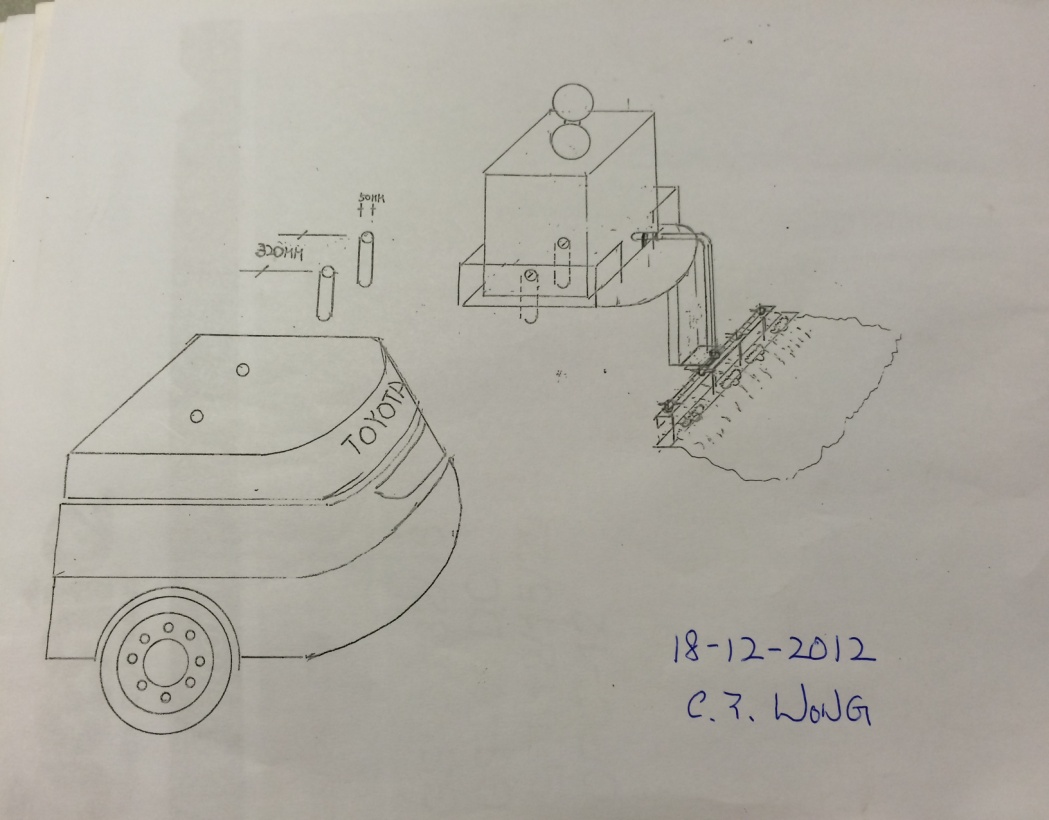 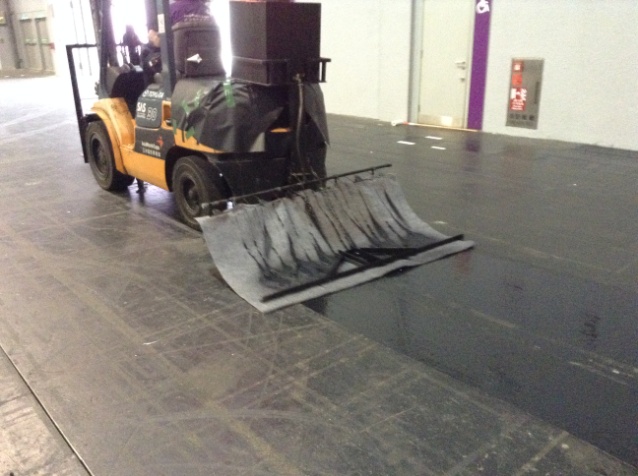 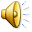 2. The Paint Box and Iron Pipe
1. Paint Box Holder
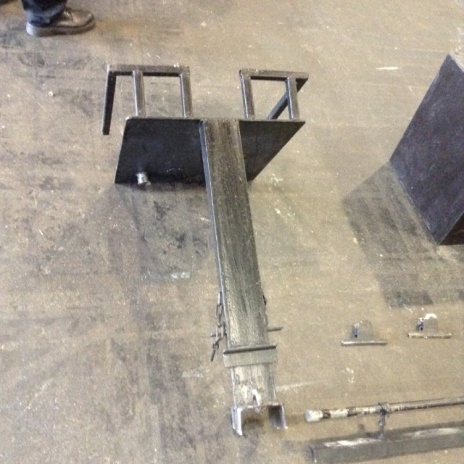 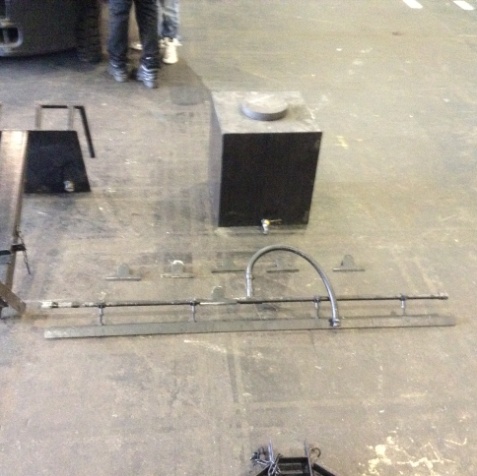 3. Supporting base
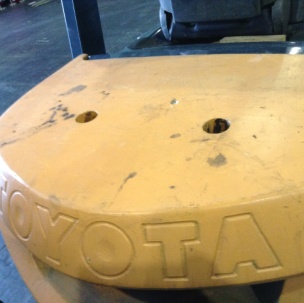 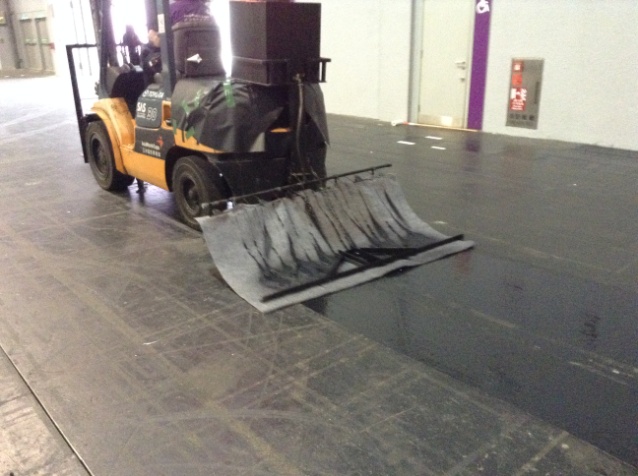 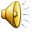 4. Painting Sheet and attachment
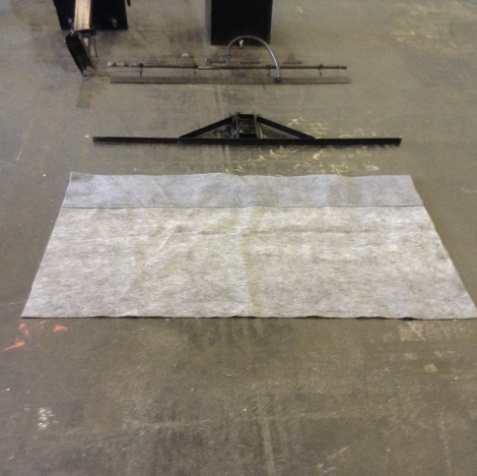 1m
1.5m
Steps
1
3
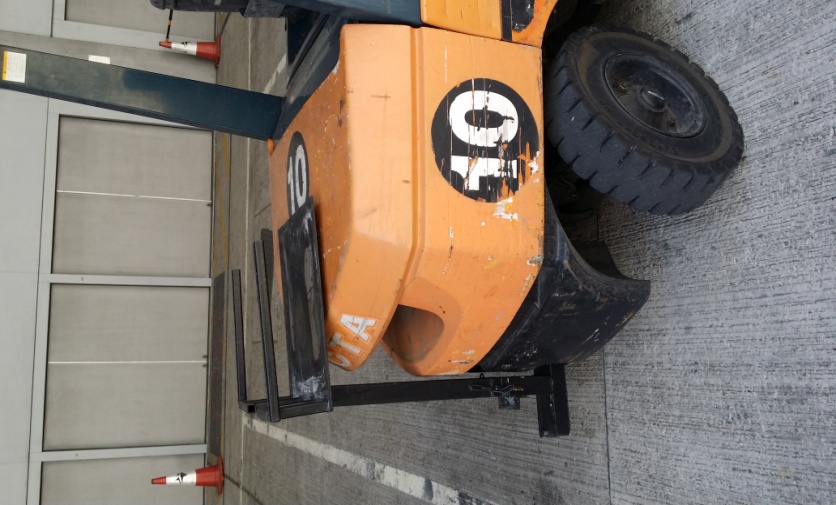 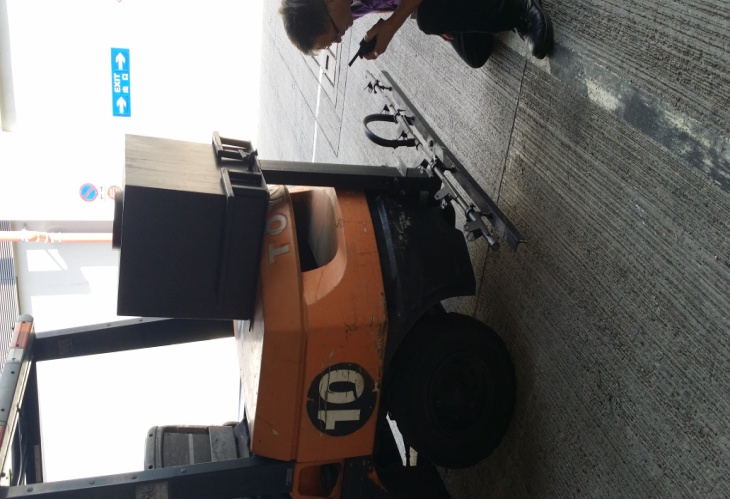 2
4
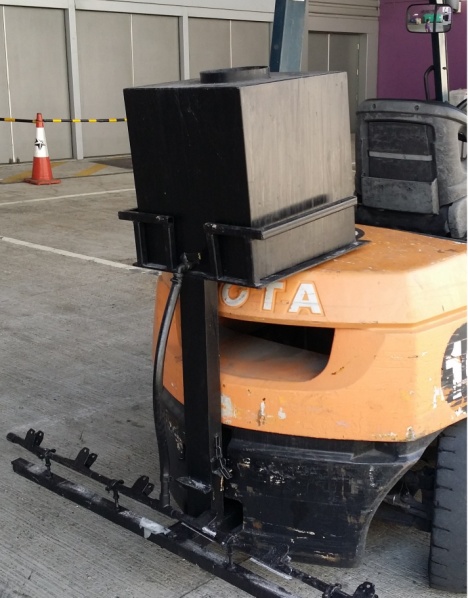 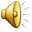 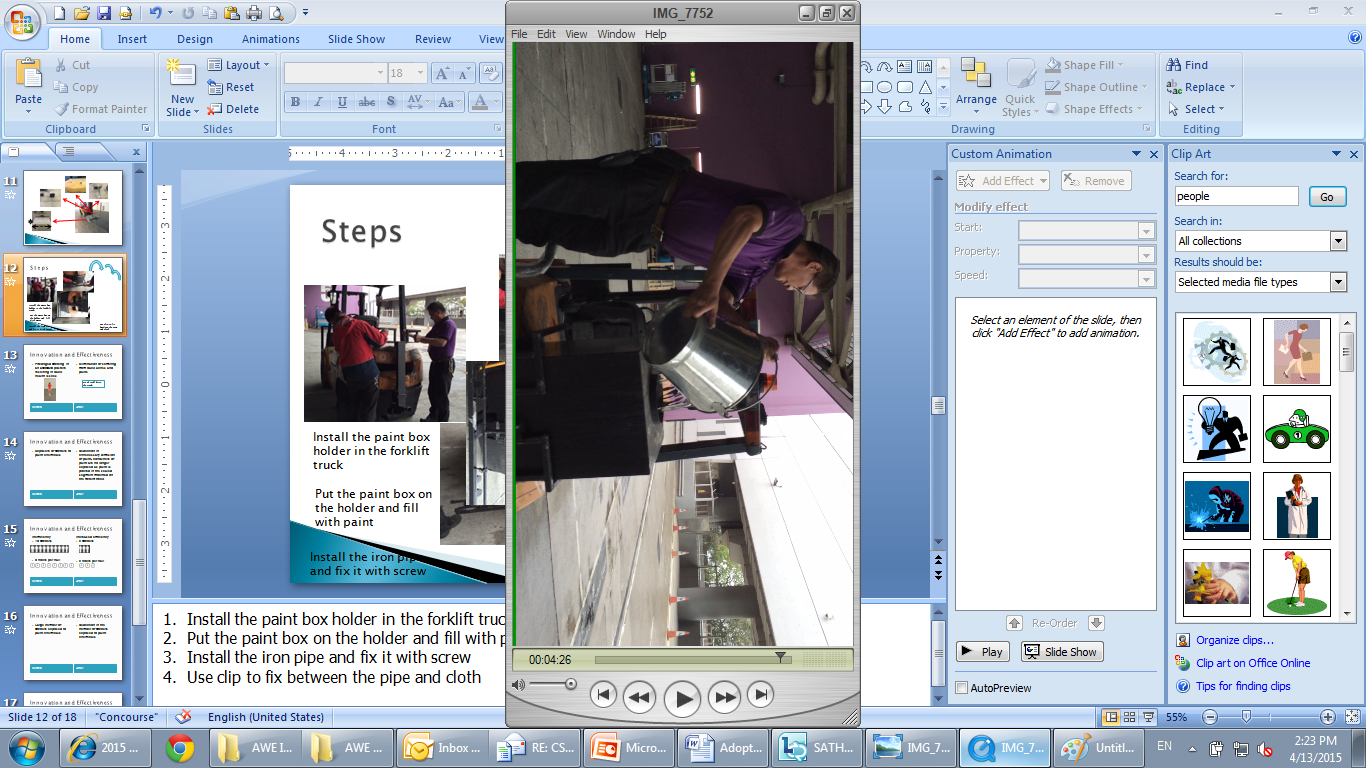 Install the paint box holder in the forklift truck
Install the iron pipe and fix with screw
Put the paint box on the holder and pour the paint inside
Connect hose between the iron pipe and paint box
Steps
5
7
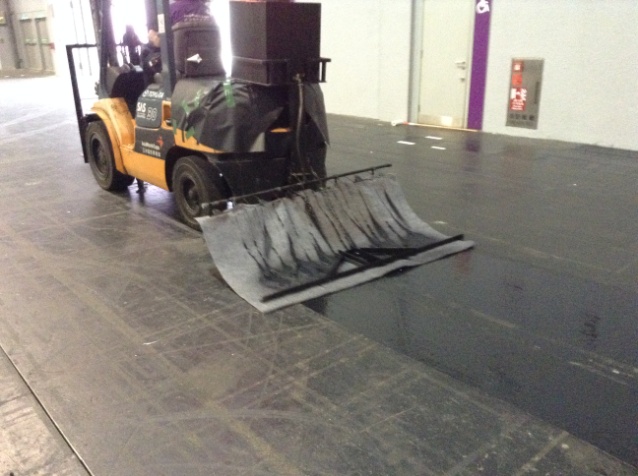 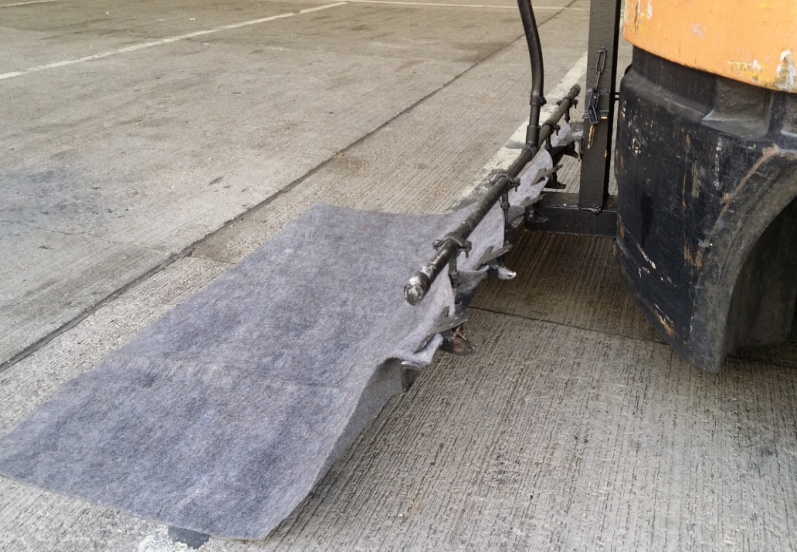 6
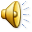 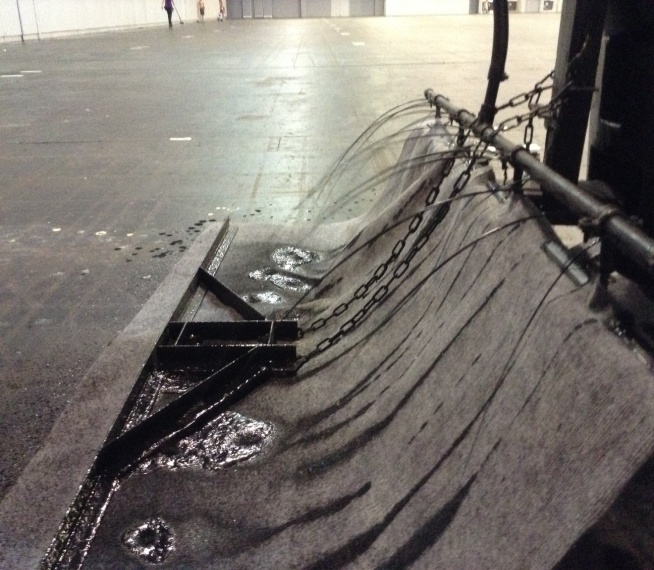 Use clips to fix between the pipe and painting sheet
Start painting!
Paint run out from the small poles on the iron pipe
Innovation and Effectiveness
Back aches and paints
Elimination of back health issues
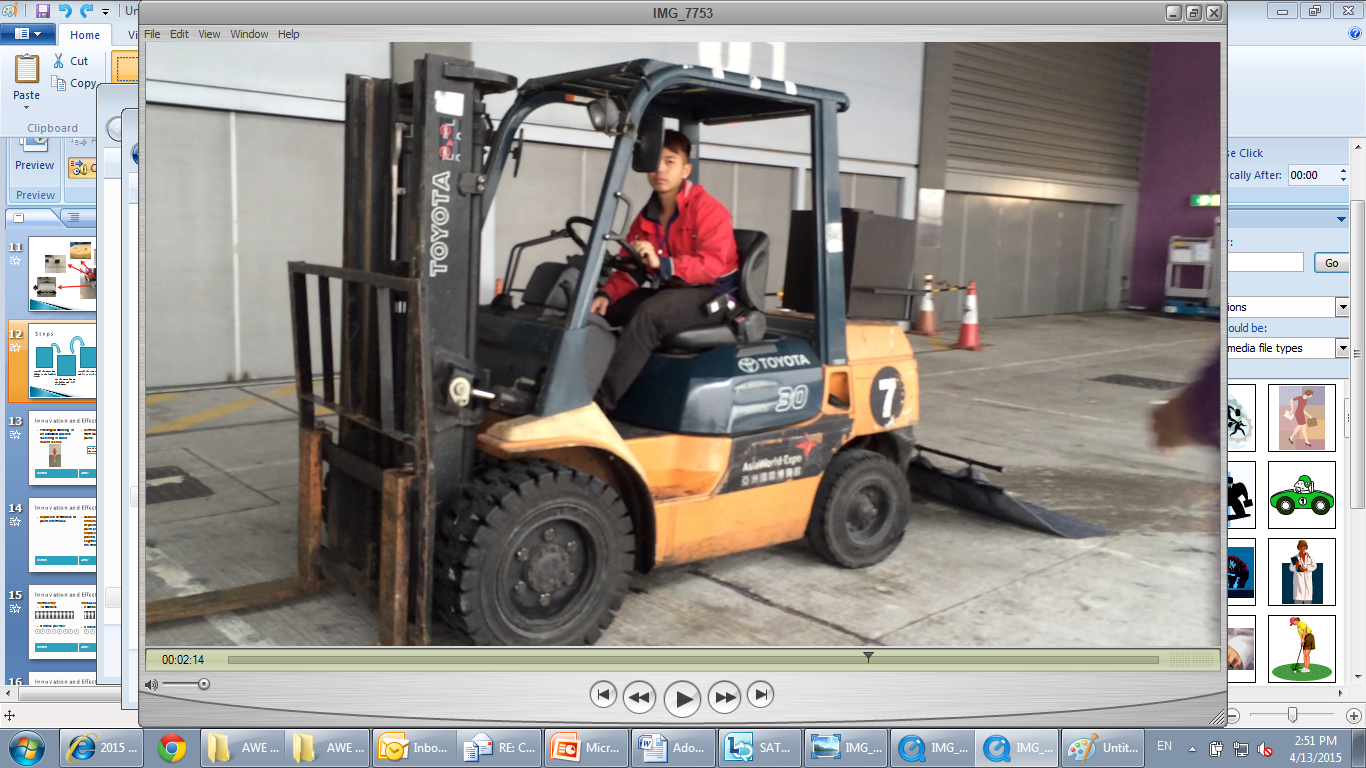 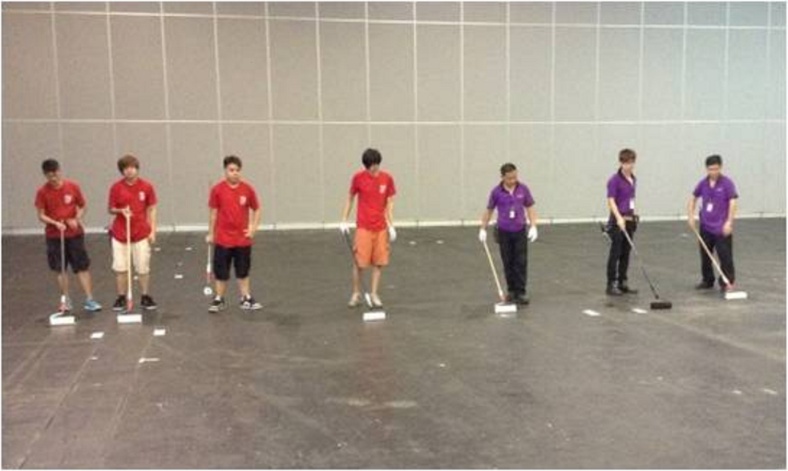 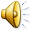 Before
After
Innovation and Effectiveness
Exposure to paint chemicals
Reduction in diffusion of paint
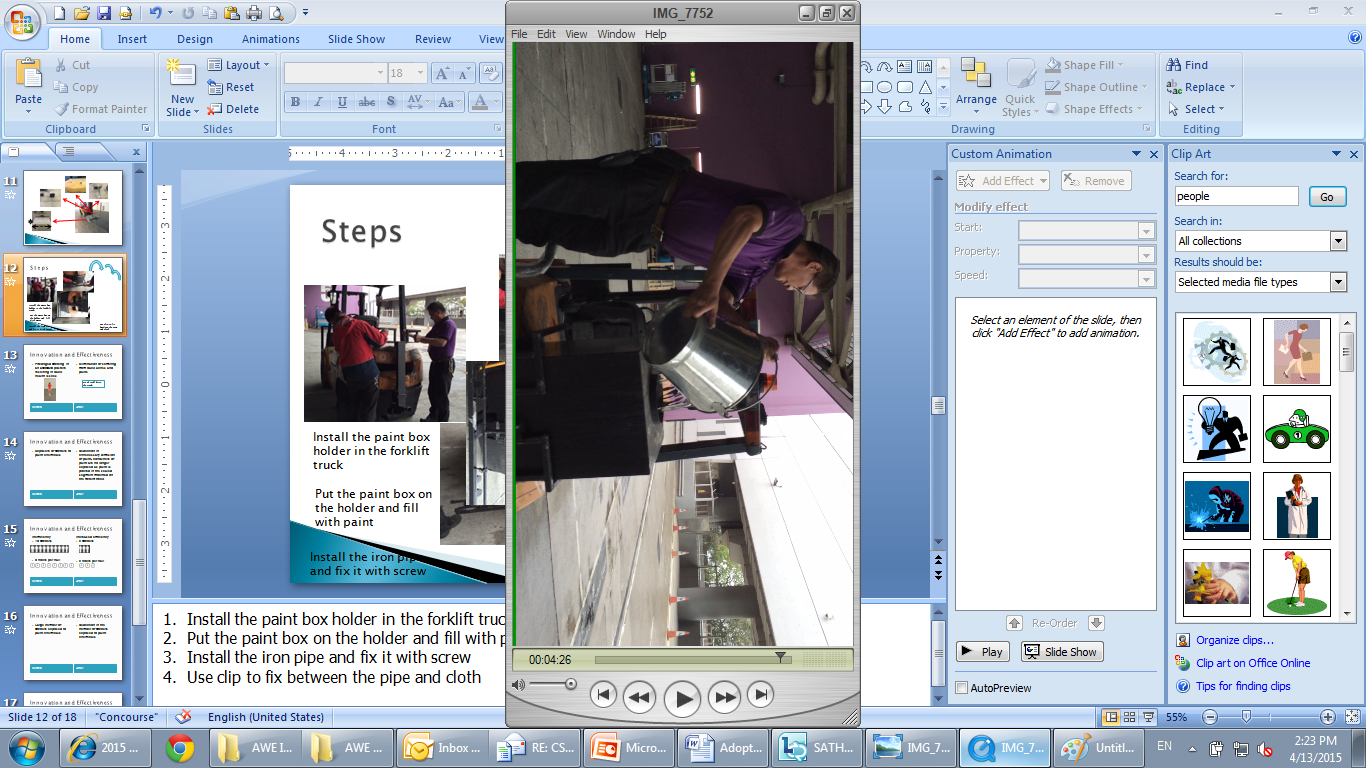 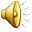 Before
After
Innovation and Effectiveness
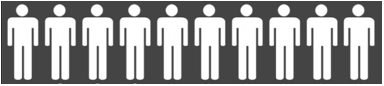 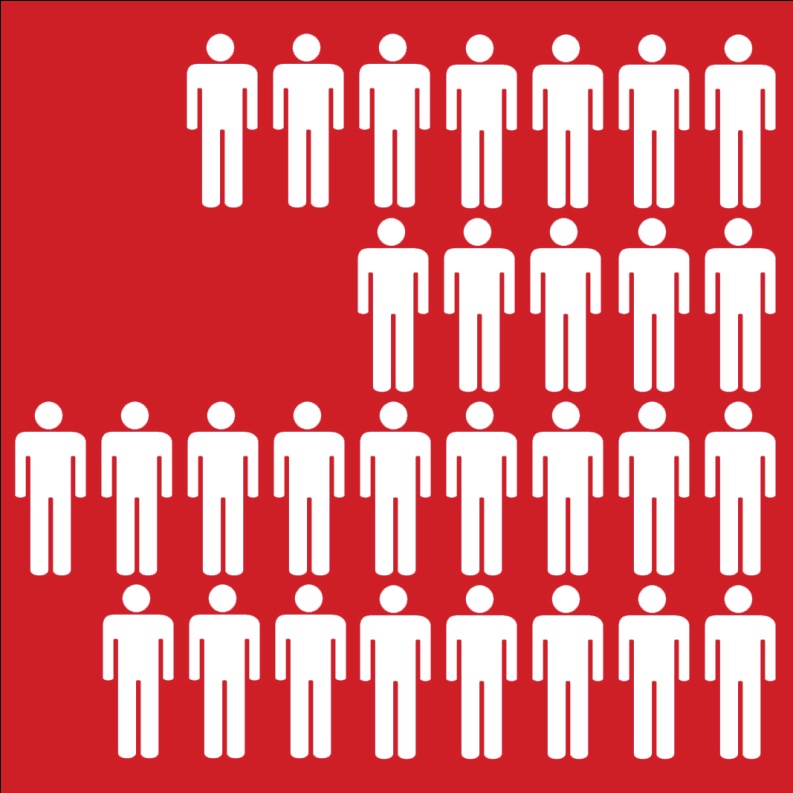 3 Workers


3 hours
10 Workers


8 hours
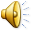 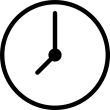 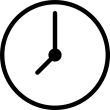 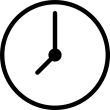 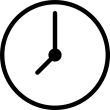 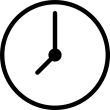 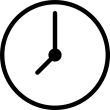 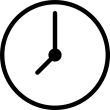 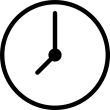 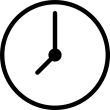 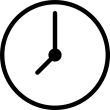 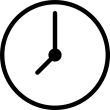 Innovation and Effectiveness
Multi-purpose
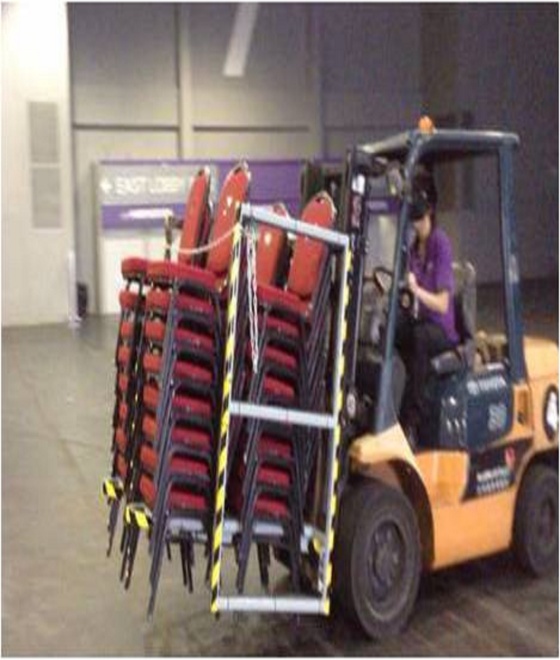 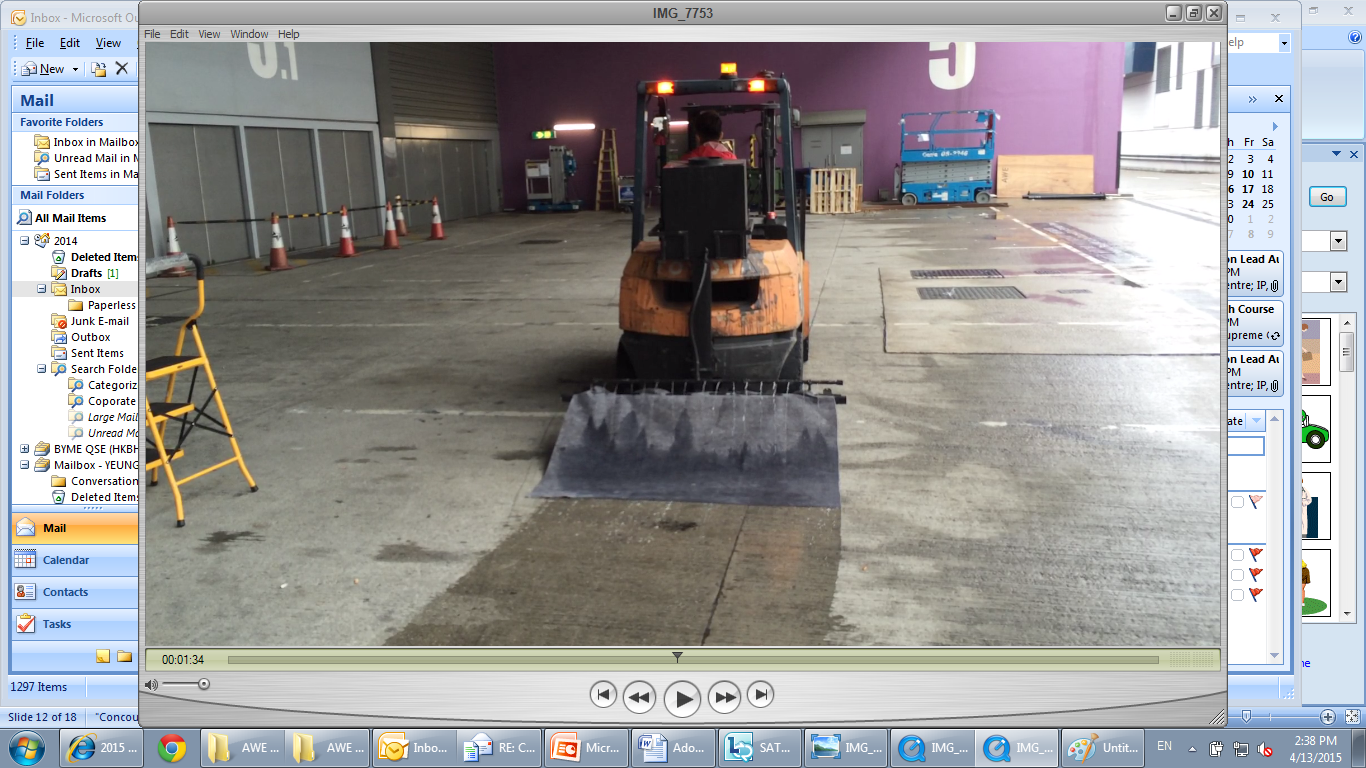 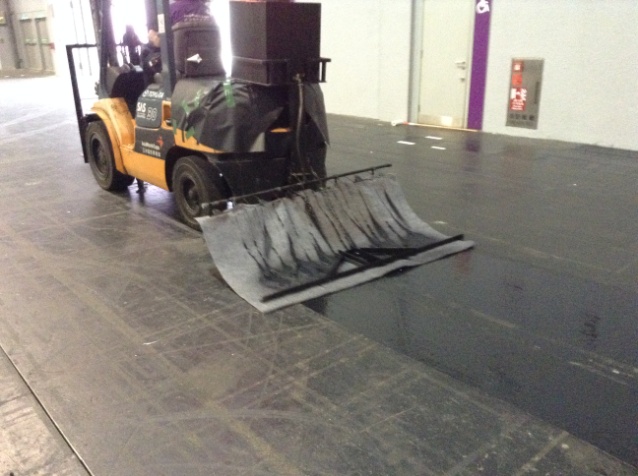 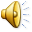 Cleaning
Transporting furniture
Painting
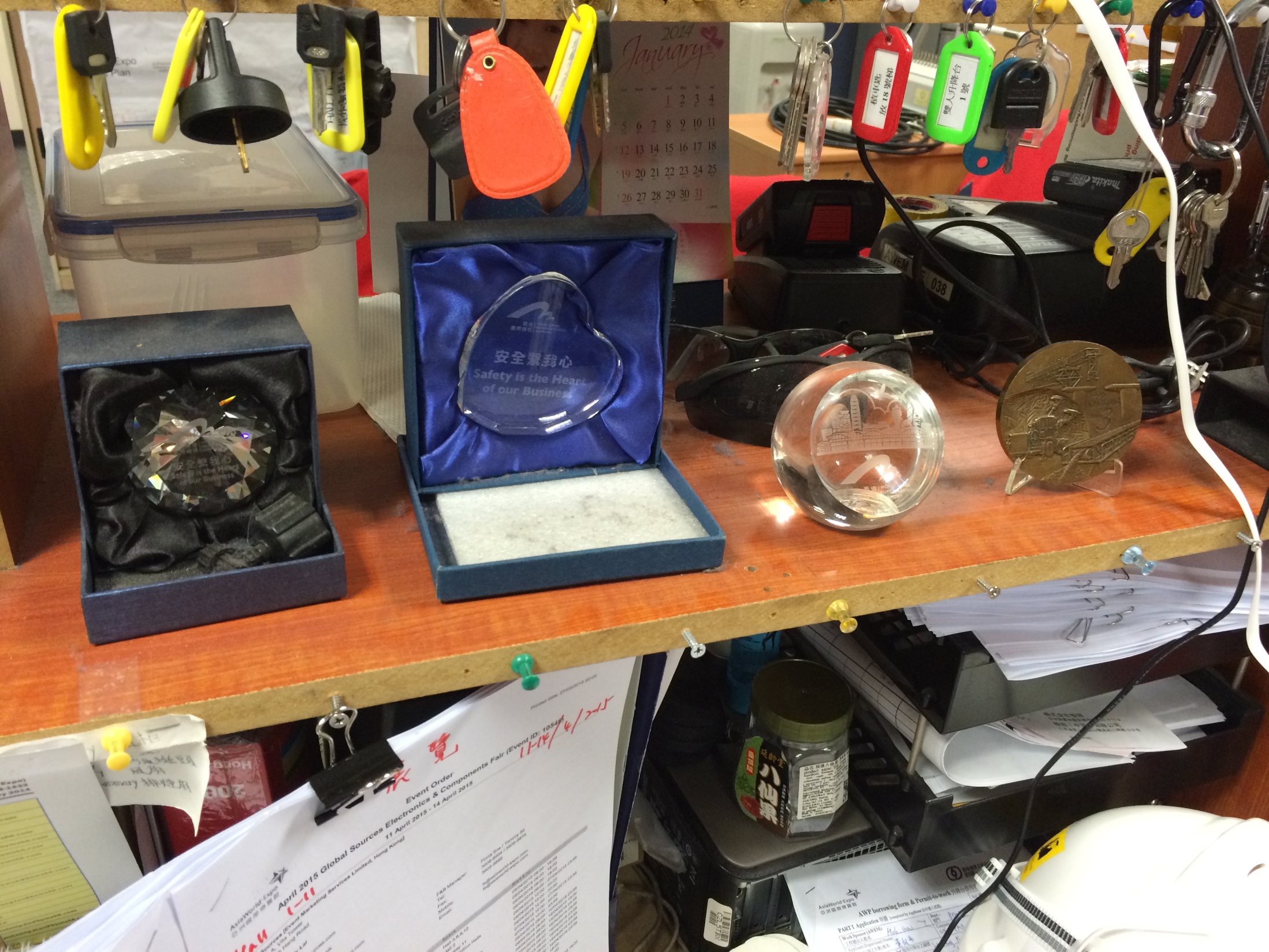 The end
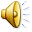